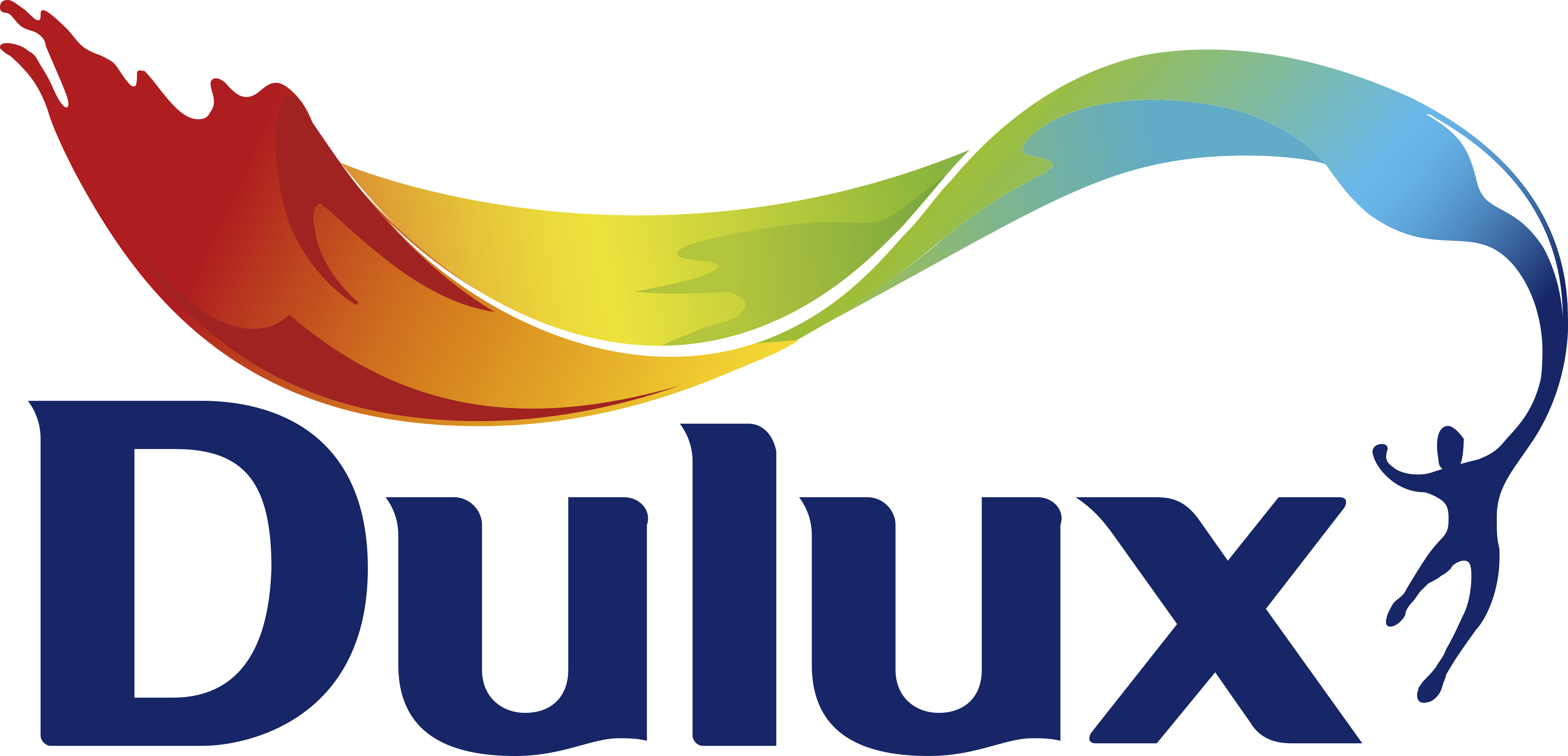 Dulux and Changing Room had paint in a starring role
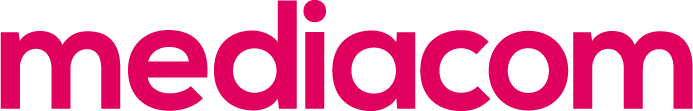 Challenge
The painting & decorating category had declined in penetration from 48% in 2013 to 30% in 2020
Dulux needed to inspire the nation to pick up a paintbrush to hit their growth target of +2% volume sales
Solution
They brought back iconic show Changing Rooms as an AFP on Channel 4 – six episodes at 8pm in property slot
Product placement to embed brand into programme
Results
Penetration up 4% = 5m litres of paint sold
Quality and value metrics both grew by 20% 
Consideration amongst viewers up 50%
[Speaker Notes: The Challenge
In the UK over recent years, the painting and decorating category has experienced a decline in penetration. In 2013 the category had 48% penetration, whereas in 2020 this had declined to 30%. In addition, Dulux’s brand scores for ‘provides great quality at affordable prices’ had declined along with consideration. Their market leadership was being threatened by a growth in competitors. 
 
Dulux set a growth target of +2% in volume sales over three years, which was especially difficult because the number of British people repainting their homes had plummeted in recent years due to economic concerns and lack of financial security. Dulux needed to inspire the nation to pick up a paintbrush if they had any chance of hitting their growth target and improving their quality, value and consideration scores. 
 
The TV Solution
Mediacom knew that they needed the breadth and scale of TV to create the impact they needed, alongside TV’s ability to tell stories and make an emotional connection. They brought back the iconic show Changing Rooms as an AFP on Channel 4 and, with a fully integrated partnership, were able to create a conversion with the nation. 

Through the programme, they were able not only to get viewers excited about decorating their homes, but also to show them that it’s feasible and within their skill set. The core product featured in the idents was Simply Refresh which needs one coat only and so is easy to use. 

They used product placement to help embed the brand into the body of the programme with over 200 Dulux colours used in the programmes. The way that Dulux paints were naturally integrated into the show, with the paint playing a starring role at the big reveal moment is a fantastic example of how to get product placement to deliver for the brand.   

The Plan
The six episodes of Changing Rooms aired on Wednesdays at 8pm in Channel 4’s longstanding property slot. Dulux had sponsorship idents around the show, that featured the familiar Dulux dog and told a sequential story demonstrating how Dulux could transform your space. 

The Dulux logo appeared in the main show title and also on promotional trailers for the show which aired across the Channel 4 network. 
 
To support the AFP, Mediacom identified the moment in the show when the audience was largest and most engaged (the final break before the ‘room reveal’) and negotiated first-in-break spots for the Dulux 30” fame-driving TV ad. The partnership was extended into BVOD to reach younger consumers. 
 
Alongside the Channel 4 airtime, there was addressable airtime on other channels targeted at people with a ‘high potential to decorate’. 
 
Changing Rooms was integrated into Dulux’s social pages with content including ‘My Colour Stories’ and How-to videos that showcased painting techniques. Channel 4 socials featured cut-downs of show moments and a Changing Rooms social page was launched.  Dulux helped influencers to renovate their own spaces and in return they talked about the show’s return. There was Changing Rooms branding and talent assets in stores such as Wickes and Homebase.   
 
Results
Penetration grew by 4 percentage points which meant an additional 5 million litres of paint sold
Awareness of Simply Refresh jumped to 62%
From a brand perspective, metrics like quality and value both grew by 20%
Spontaneous awareness increased from 84% to 91%
Consideration amongst the whole population increased by 11% and for viewers by 50%
Changing Rooms was the best performing new 8pm series on Channel 4 for ABC1 ads, 16-34 ads and 35-54 ads with a peak audience of 1.9 million (equating to 11% of individuals)
It was the biggest AFP launch for Channel 4 ever reaching 7.3 million people 
600+ pieces of PR were generated 
The series was so successful that Channel 4have recommissioned it for another series 
The campaign won Best Use of Content and also the Grand Prix at the TV Planning Awards 2022]